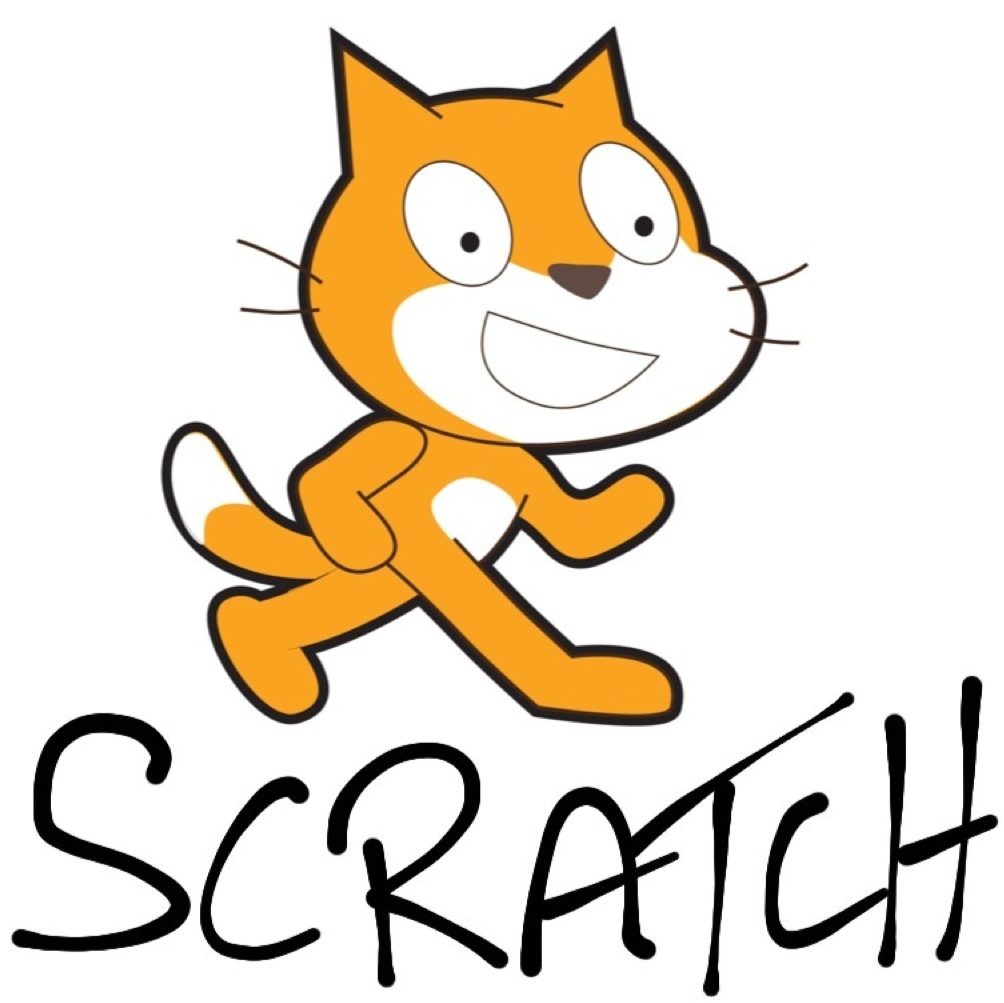 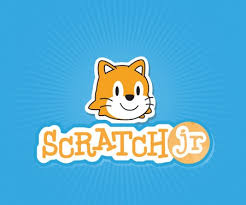 Activités créatives
La programmation informatique est incluse dans le programme de formation de plusieurs pays actuellement. Il y a des informations dans le plan d’action numérique du MEES qui indiquent qu’elle pourrait aussi s’intégrer éventuellement dans le PFEQ au Québec.
Pour accompagner les enfants dans cet apprentissage, dans les prochaines semaines, je proposerai des activités créatives qui nécessitent un peu de recherche de la part des enfants pour produire des oeuvres technologiques ou non. Ces défis auront un aspect créatif et ils pourront aussi être réalisés en programmant avec ScratchJr ou Scratch. Ces plateformes peuvent être un bon moyen pour impliquer aussi les parents dans la réalisation. Vous pourriez publier le nom de l’auteur en utilisant uniquement le prénom et la 1re lettre du nom de famille et si un parent à participer à la création de le mentionner, par exemple en indiquant : parent Marc-André et Thomas L.
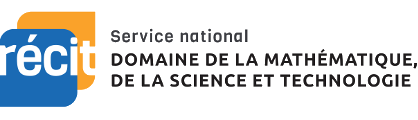 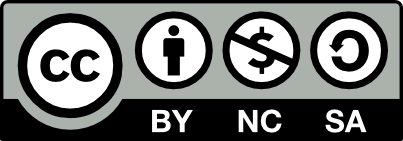 ‹#›
Créé par RÉCIT MST BY-NC-SA 2020, Sonya Fiset (sonya.fiset@recitmst.qc.ca)
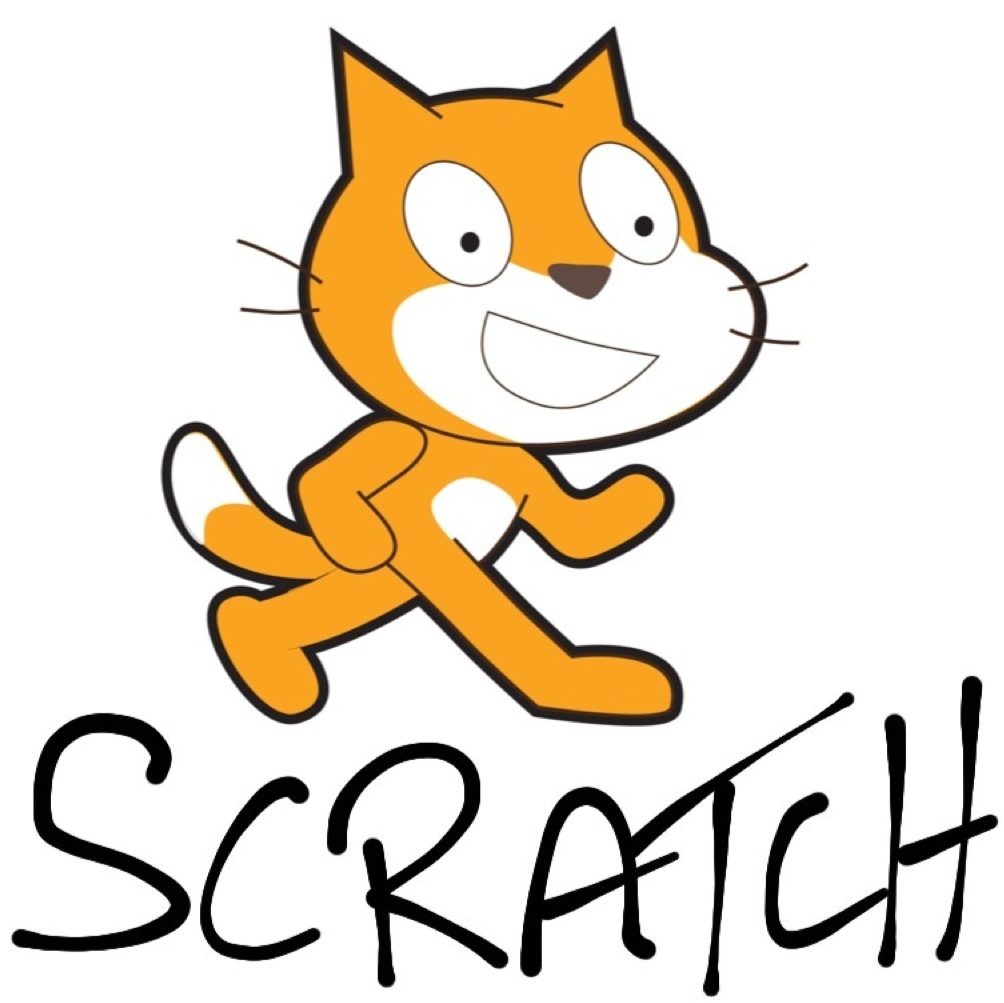 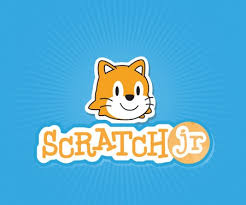 Activités créatives lettre a
Programmation : mouvement
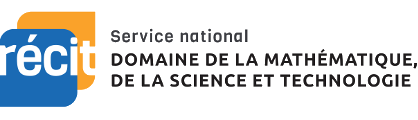 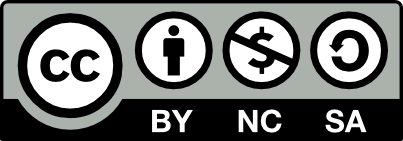 ‹#›
Créé par RÉCIT MST BY-NC-SA 2020, Sonya Fiset (sonya.fiset@recitmst.qc.ca)
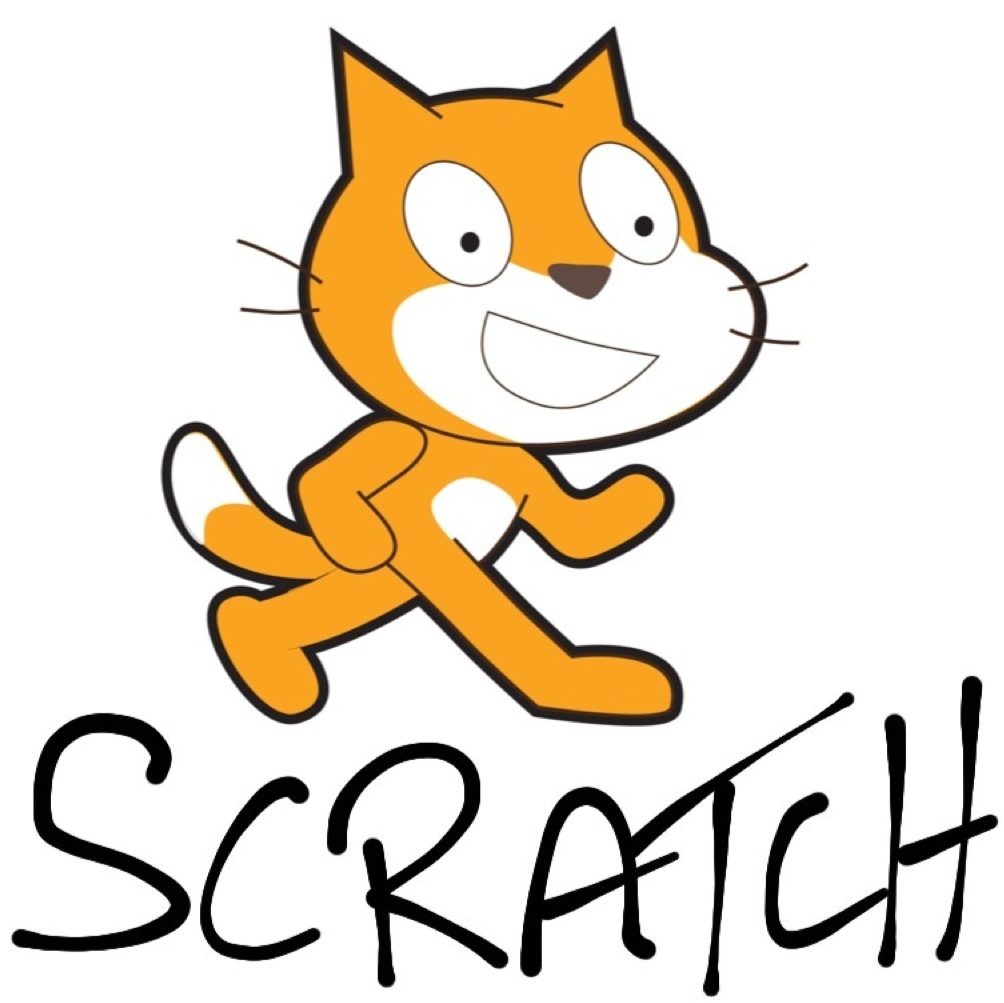 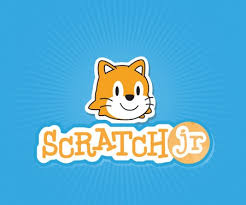 Activités créatives b
Programmation : formes géométriques
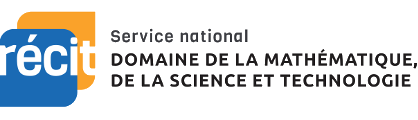 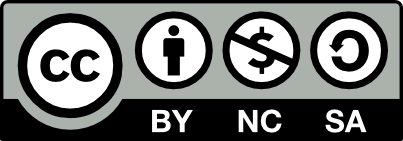 ‹#›
Créé par RÉCIT MST BY-NC-SA 2020, Sonay Fiset (sonya.fiset@recitmst.qc.ca)
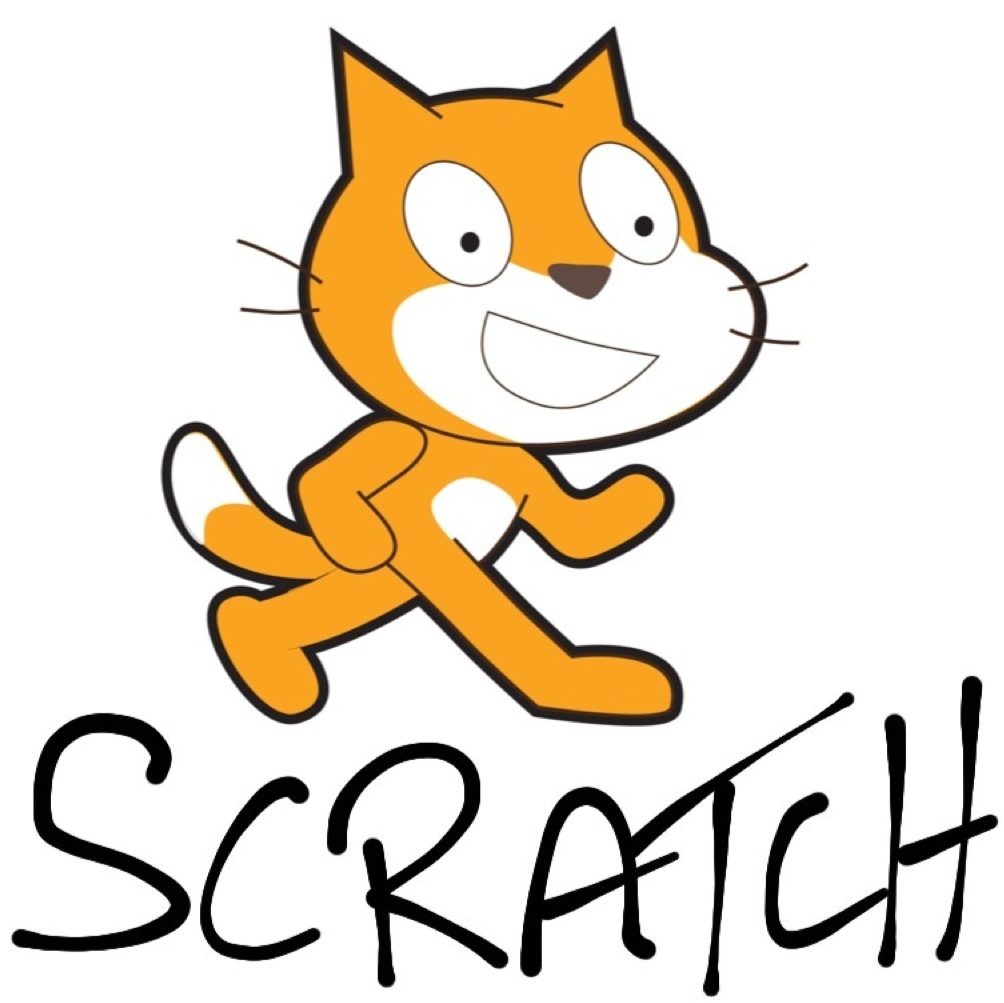 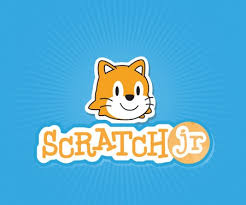 Activités créatives c
Ordre croissant
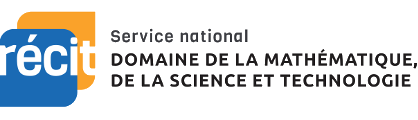 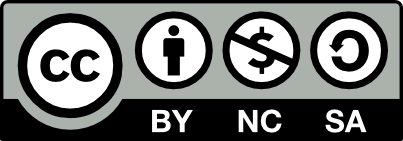 ‹#›
Créé par RÉCIT MST BY-NC-SA 2020, Sonya Fiset (sonya.fiset@recitmst.qc.ca)
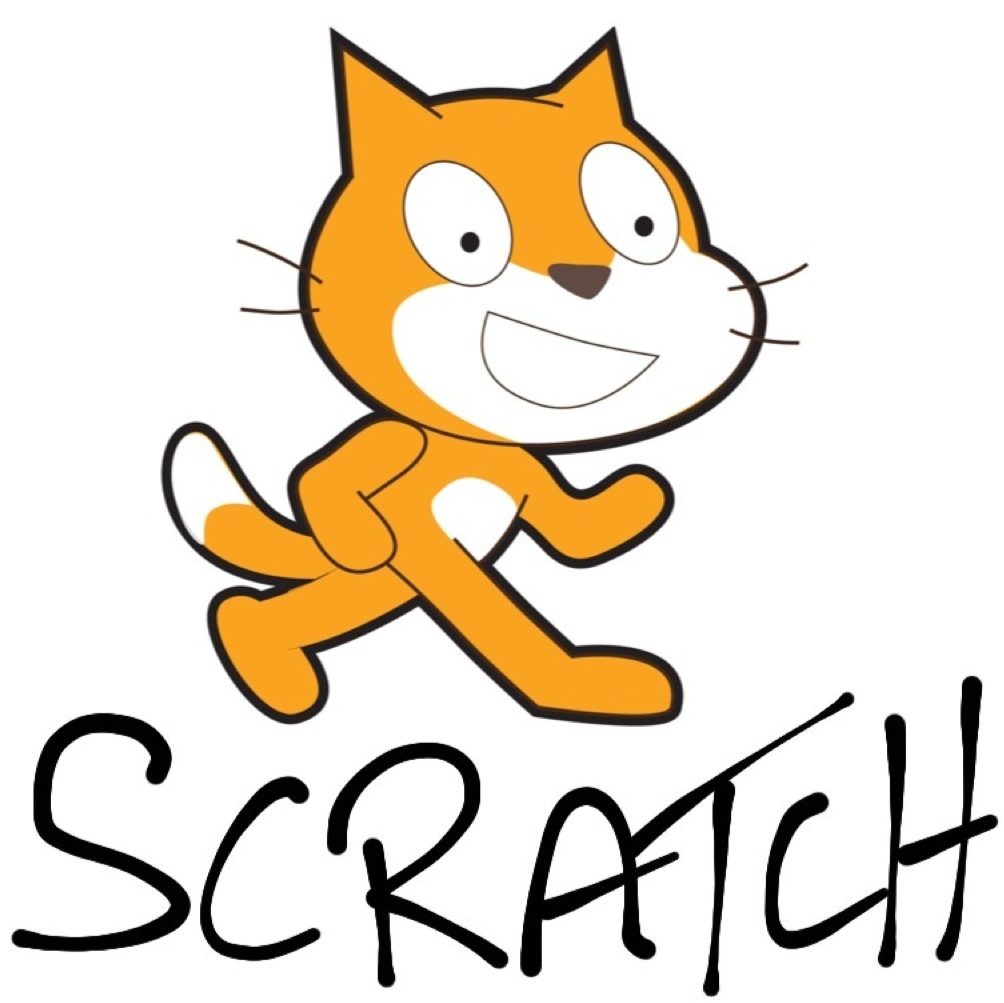 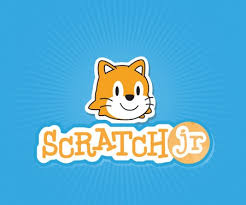 Activités créatives d
Adjectif - ordre décroissant et diffuser
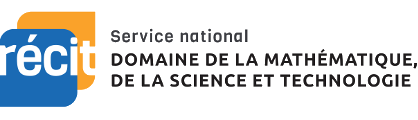 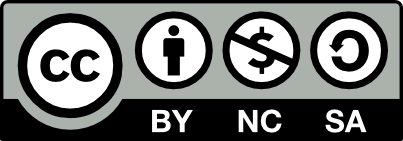 ‹#›
Créé par RÉCIT MST BY-NC-SA 2020, Sonya Fiset (sonya.fiset@recitmst.qc.ca)
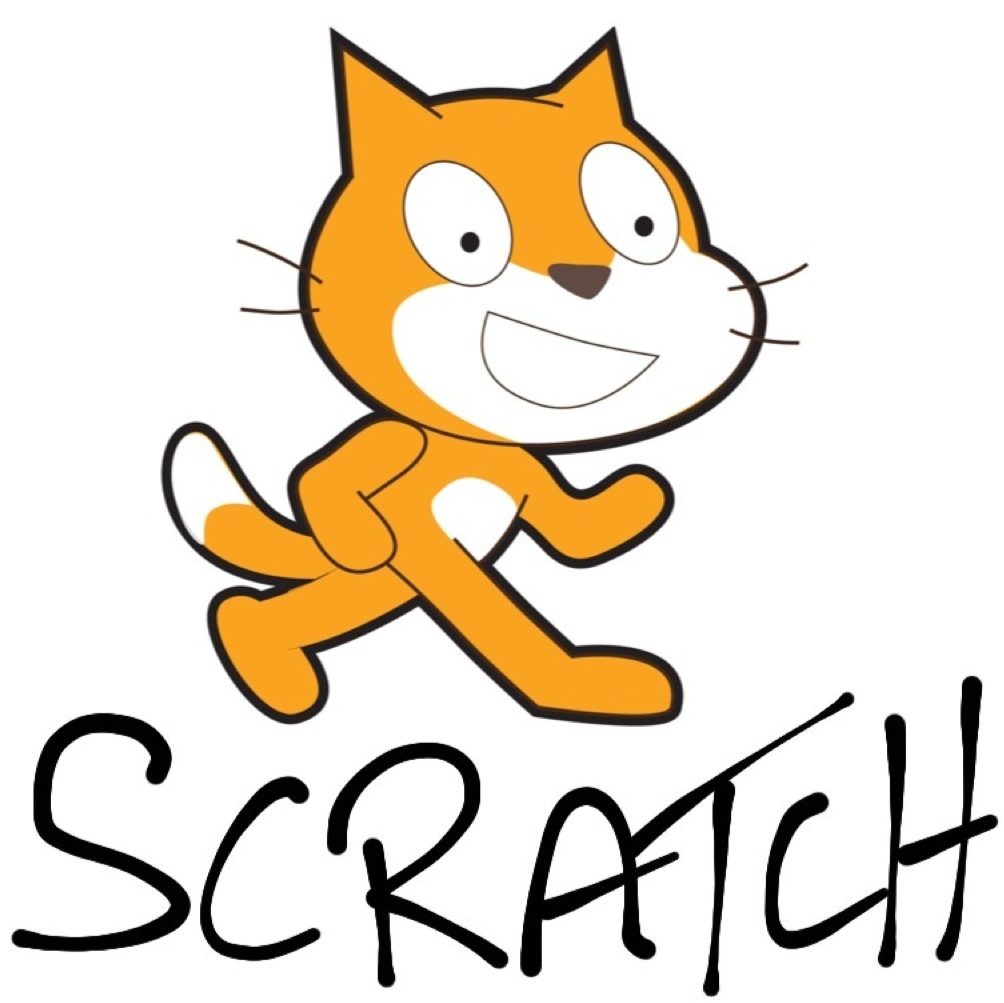 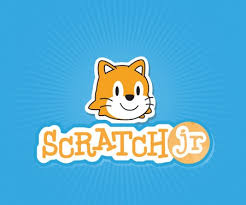 Activités créatives e
Avec ou sans e - effets spéciaux
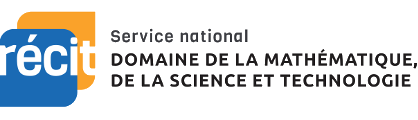 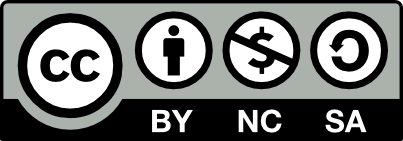 ‹#›
Créé par RÉCIT MST BY-NC-SA 2020, Sonya Fiset (sonya.fiset@recitmst.qc.ca)
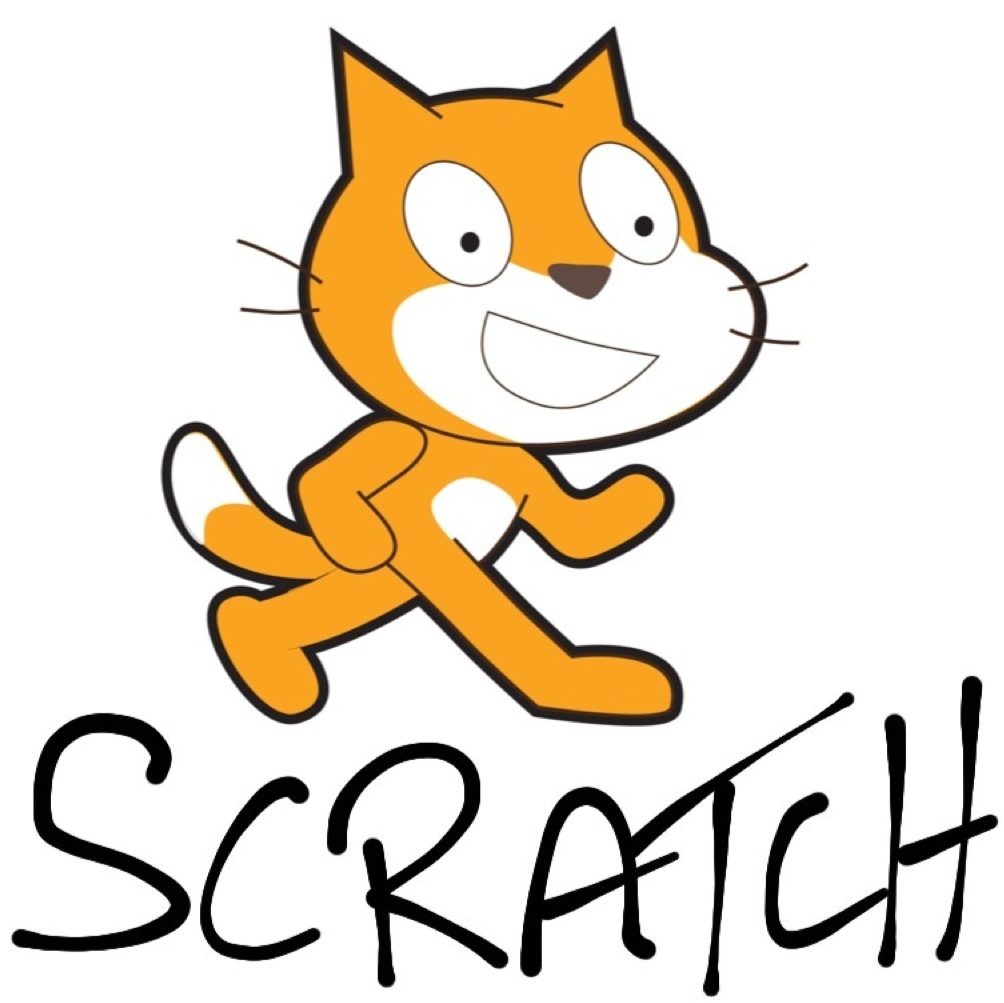 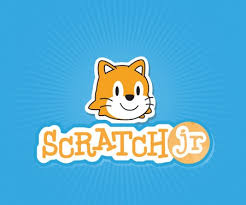 Activités créatives f
Bonne fête et fractions
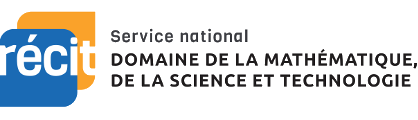 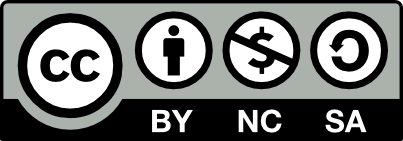 ‹#›
Créé par RÉCIT MST BY-NC-SA 2020, Sonya Fiset (sonya.fiset@recitmst.qc.ca)
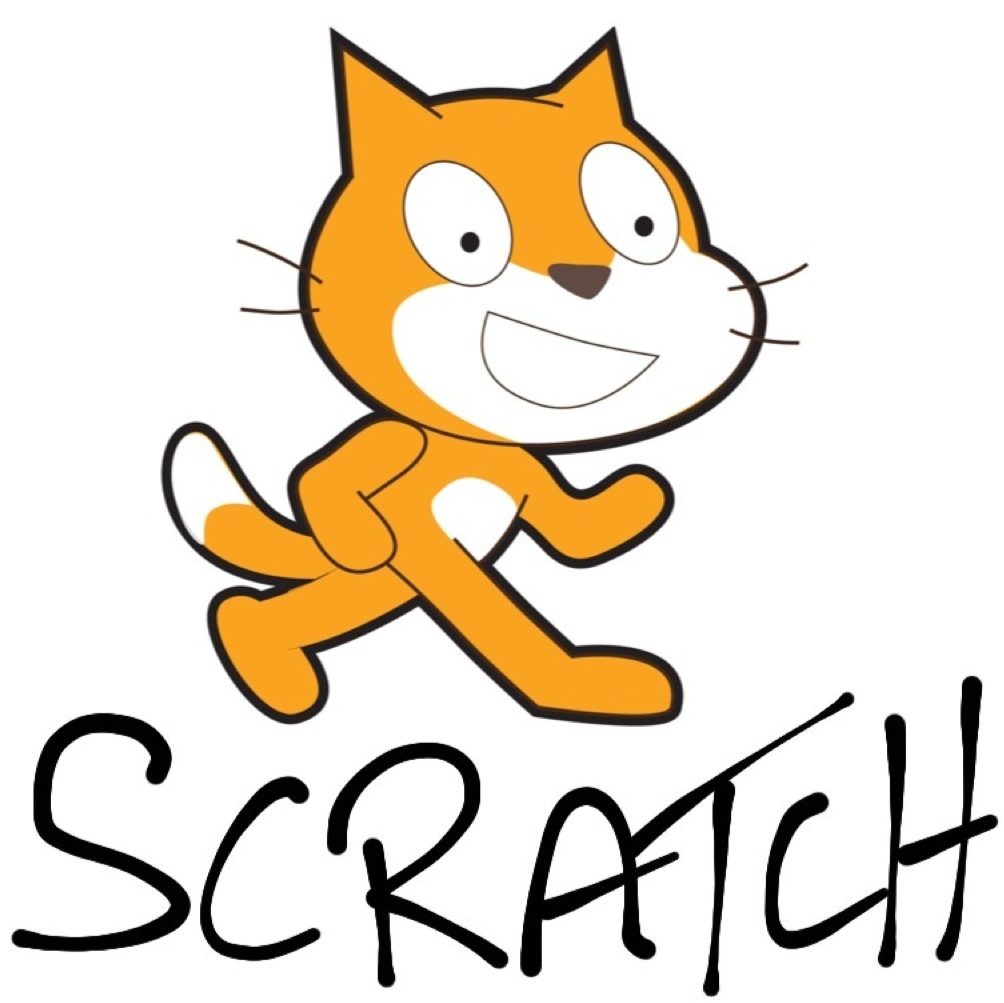 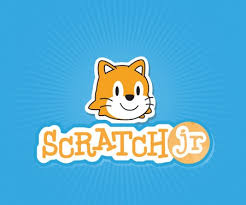 Activités créatives g
Cri des animaux en g - glisser
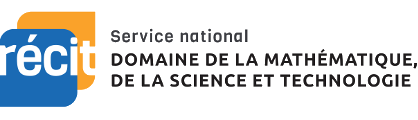 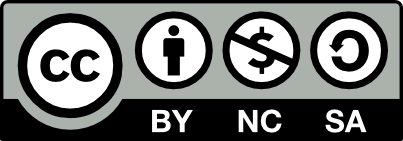 ‹#›
Créé par RÉCIT MST BY-NC-SA 2020, Sonya Fiset (sonya.fiset@recitmst.qc.ca)
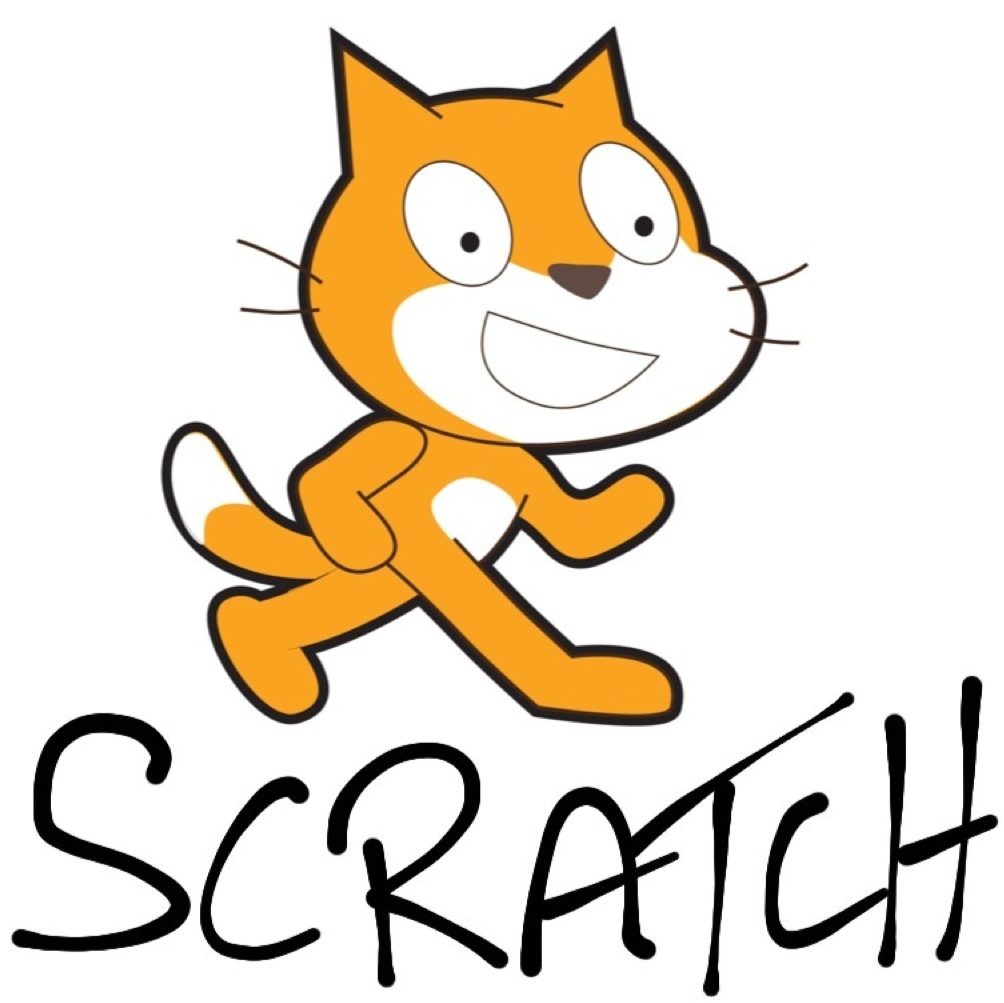 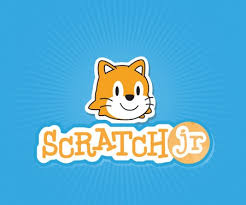 Activités créatives
1er avril, poisson d’avril
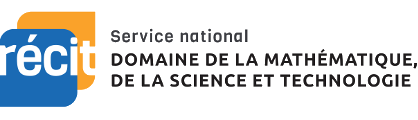 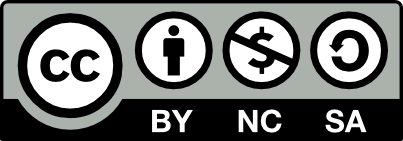 ‹#›
Créé par RÉCIT MST BY-NC-SA 2020, Sonya Fiset (sonya.fiset@recitmst.qc.ca)
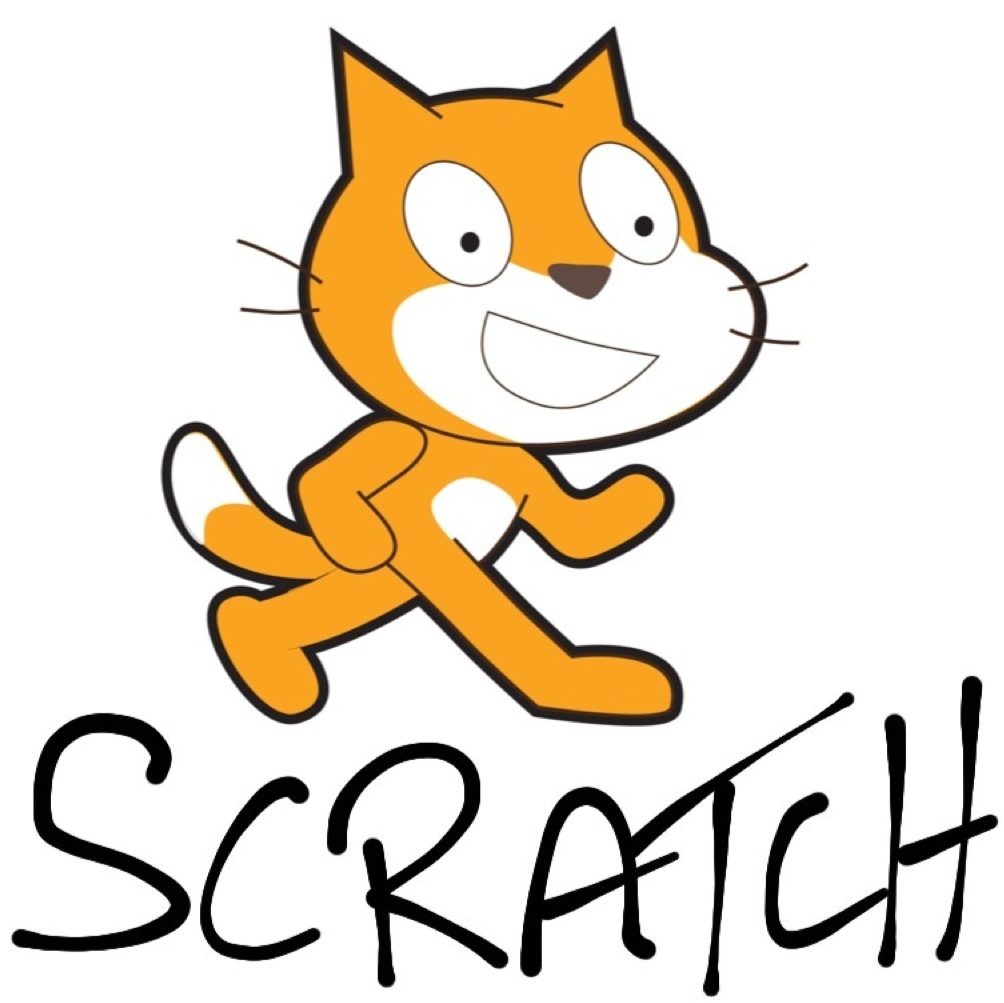 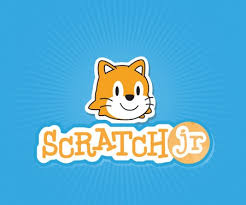 Activités créatives h
Humour - hauteur et heure
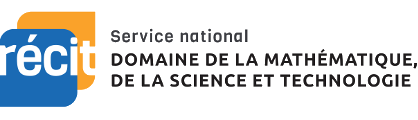 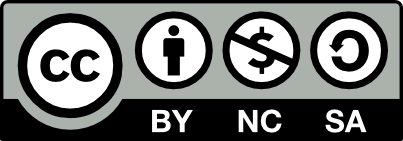 ‹#›
Créé par RÉCIT MST BY-NC-SA 2020, Sonya Fiset (sonya.fiset@recitmst.qc.ca)
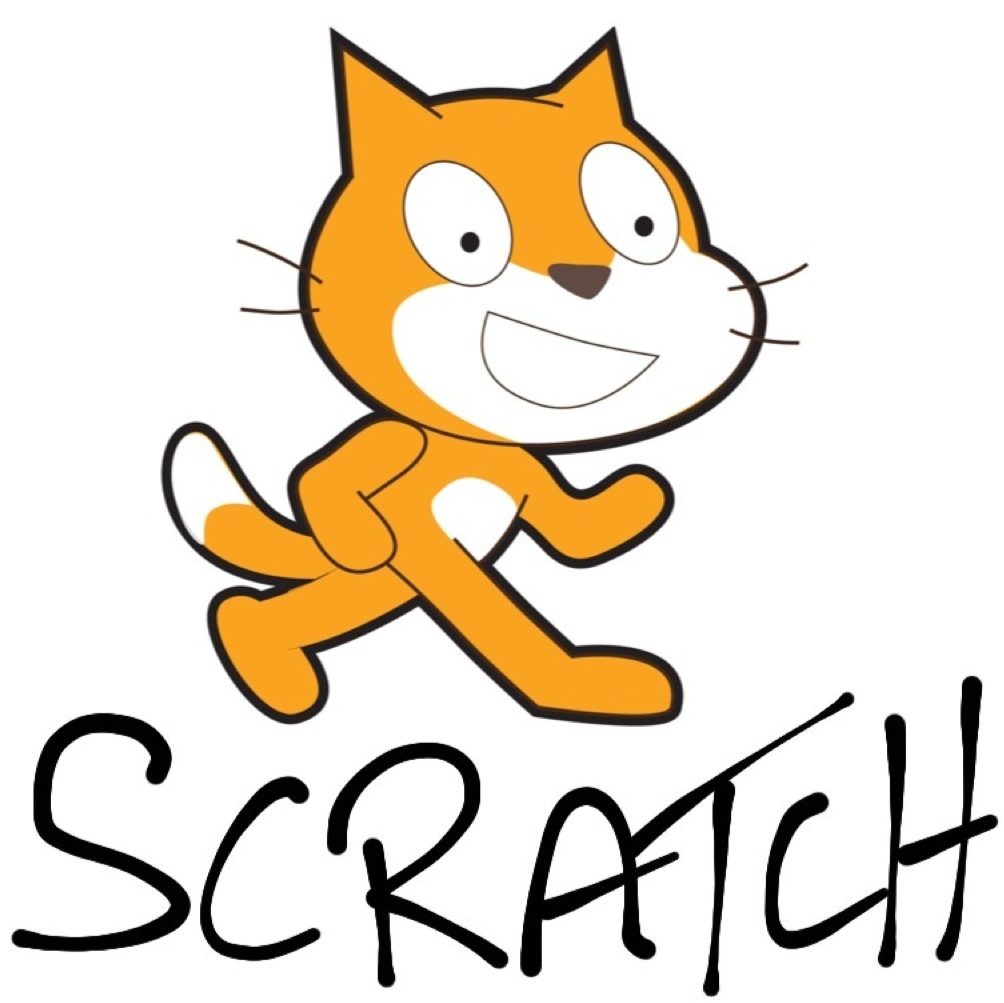 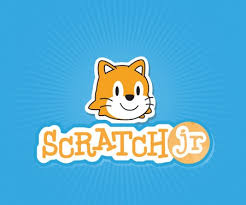 Activités créatives i
Rime avec le son i - impair - symétrie - importer image
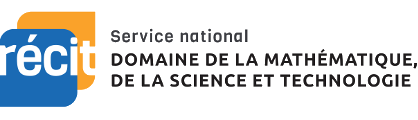 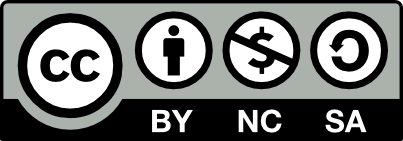 ‹#›
Créé par RÉCIT MST BY-NC-SA 2020, Sonya Fiset (sonya.fiset@recitmst.qc.ca)
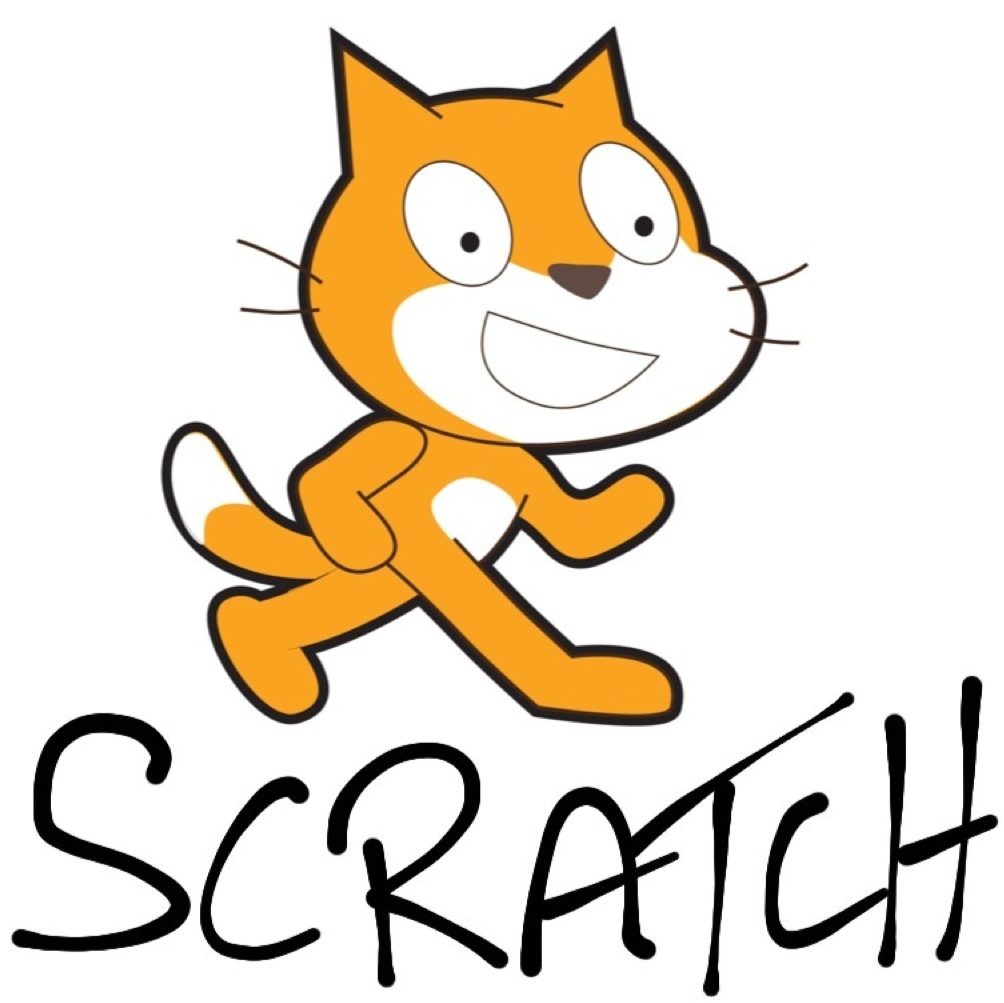 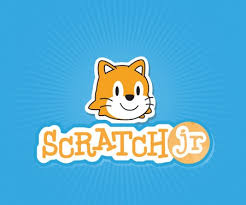 Activités créatives j
Journal d’actualités - Joyeuses Pâques - jour
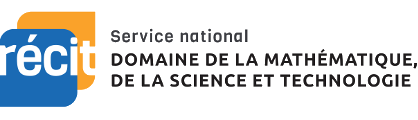 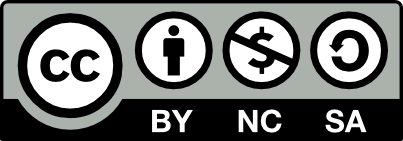 ‹#›
Créé par RÉCIT MST BY-NC-SA 2020, Sonya Fiset (sonya.fiset@recitmst.qc.ca)
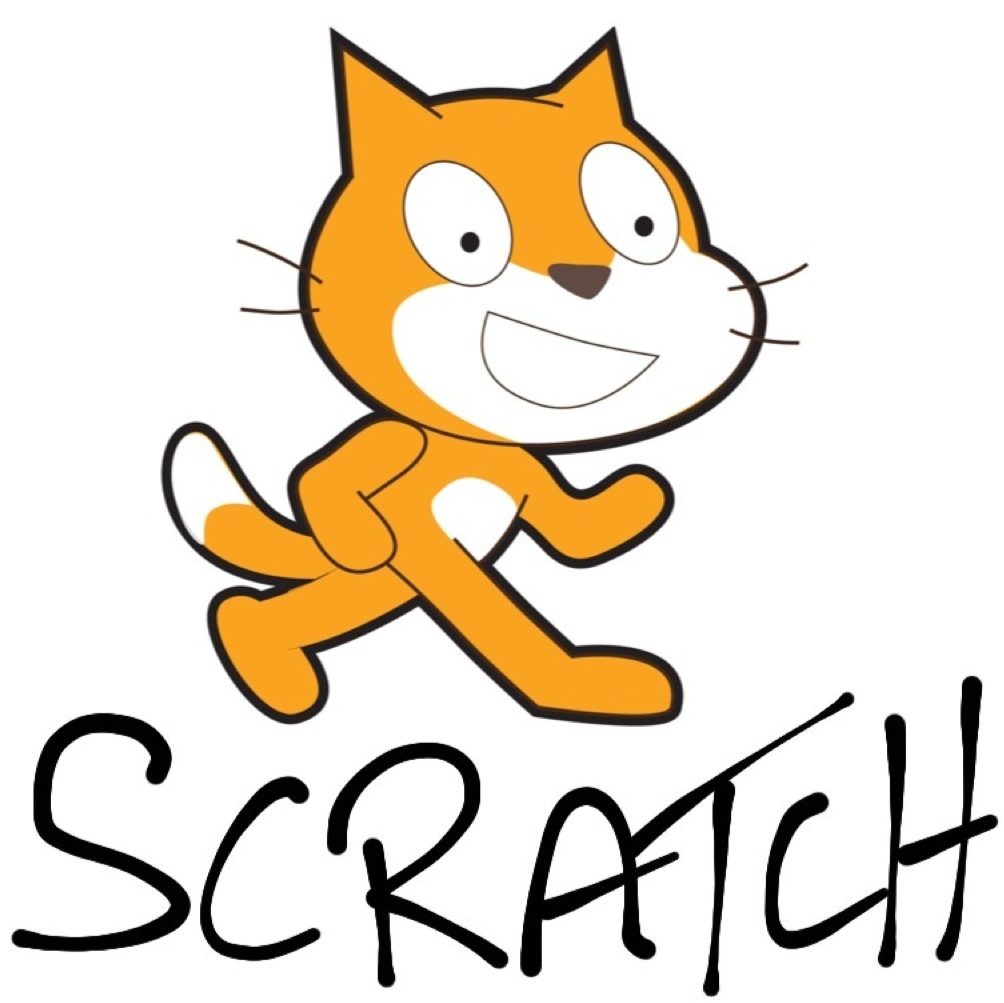 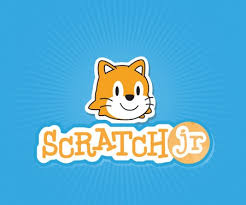 Activités créatives k
À la manière de Kandinsky - kangourou ou kiwi - kg
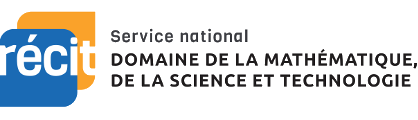 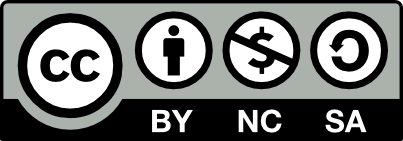 ‹#›
Créé par RÉCIT MST BY-NC-SA 2020, Sonya Fiset (sonya.fiset@recitmst.qc.ca)
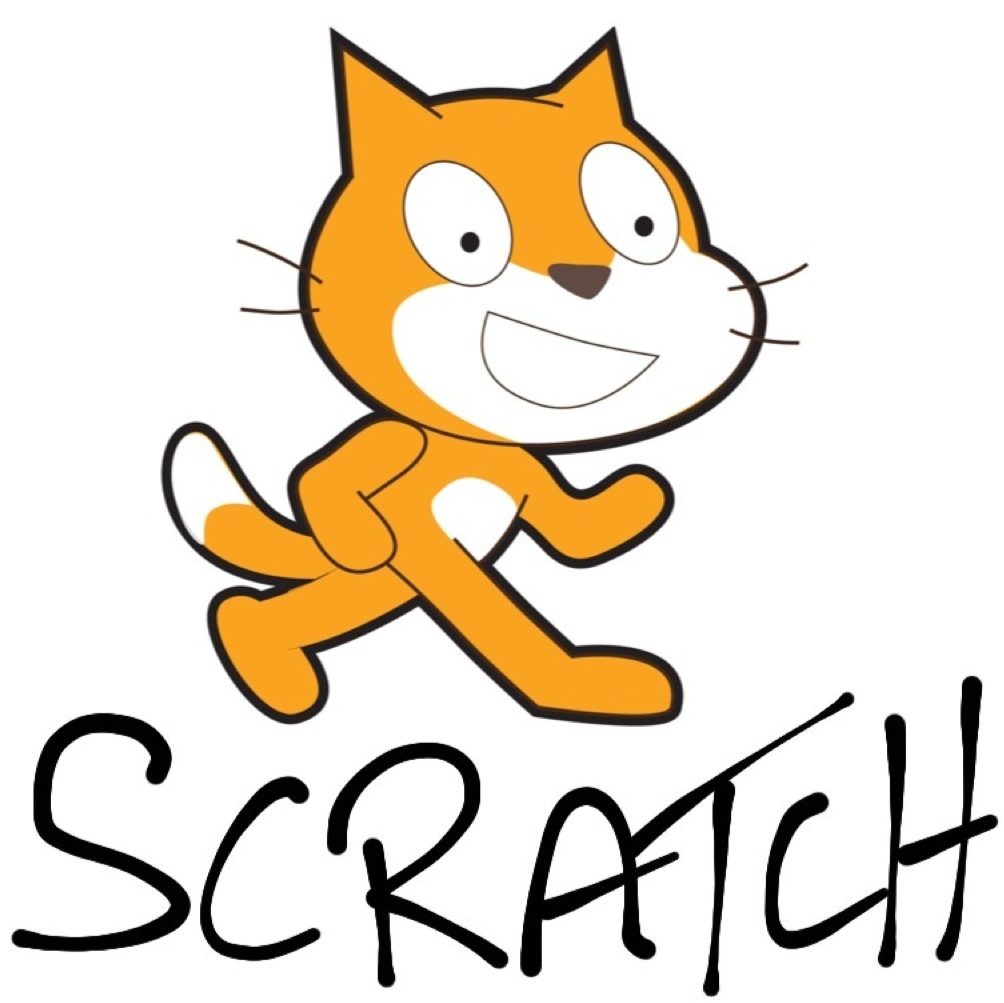 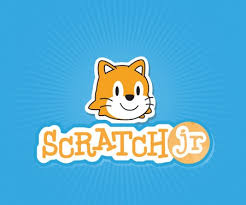 Activités créatives l
Lettre l - longueur - largeur - litre
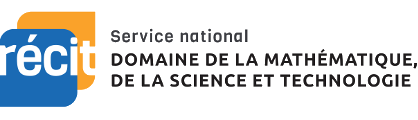 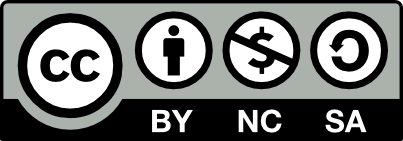 ‹#›
Créé par RÉCIT MST BY-NC-SA 2020, Sonya Fiset (sonya.fiset@recitmst.qc.ca)
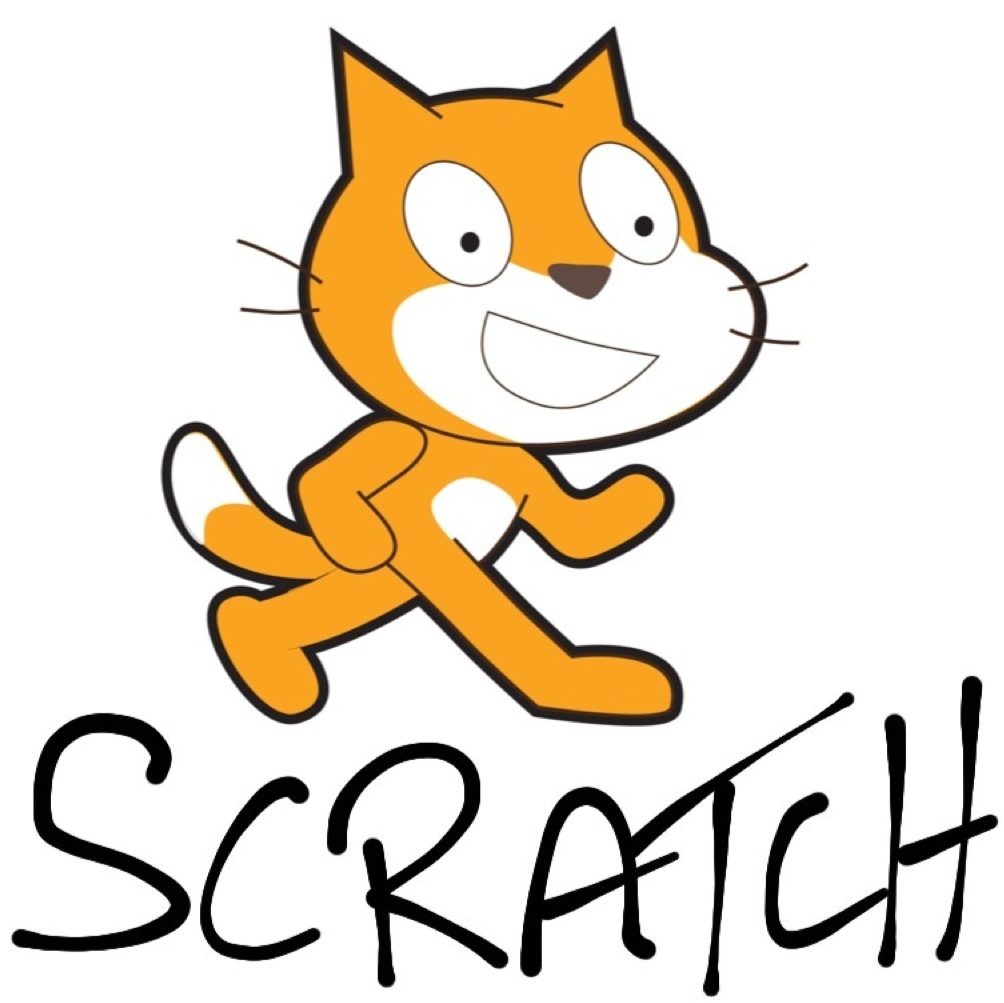 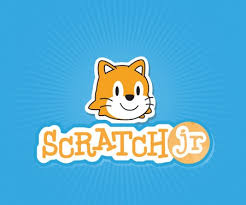 Activités créatives m
Menu - moins - mètre
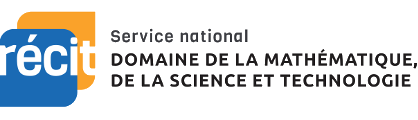 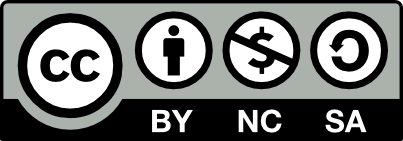 ‹#›
Créé par RÉCIT MST BY-NC-SA 2020, Sonya Fiset (sonya.fiset@recitmst.qc.ca)
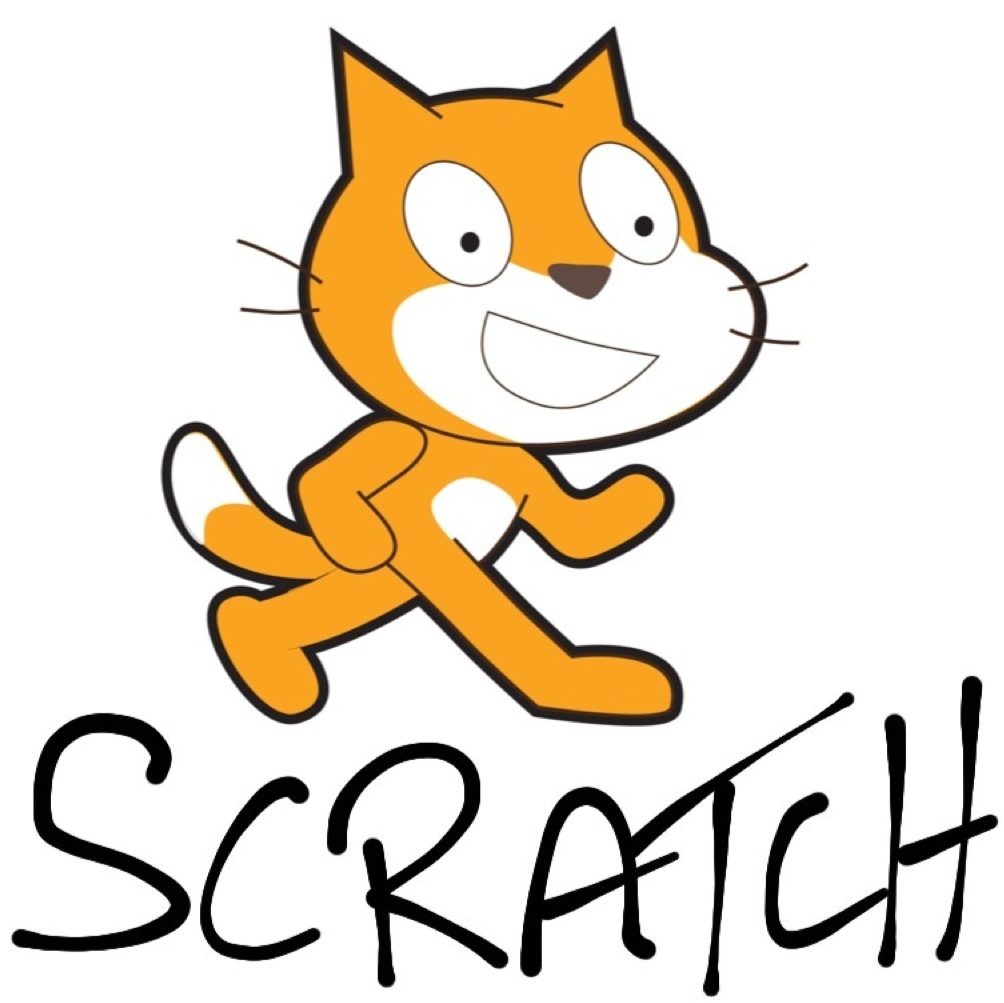 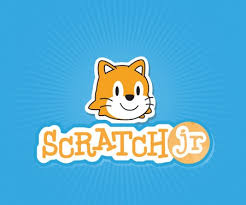 Activités créatives n
Bulletin de nouvelles- phrases négatives - nombres naturels - droite numérique
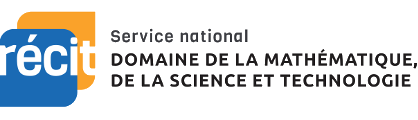 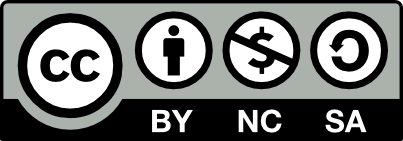 ‹#›
Créé par RÉCIT MST BY-NC-SA 2020, Sonya Fiset (sonya.fiset@recitmst.qc.ca)
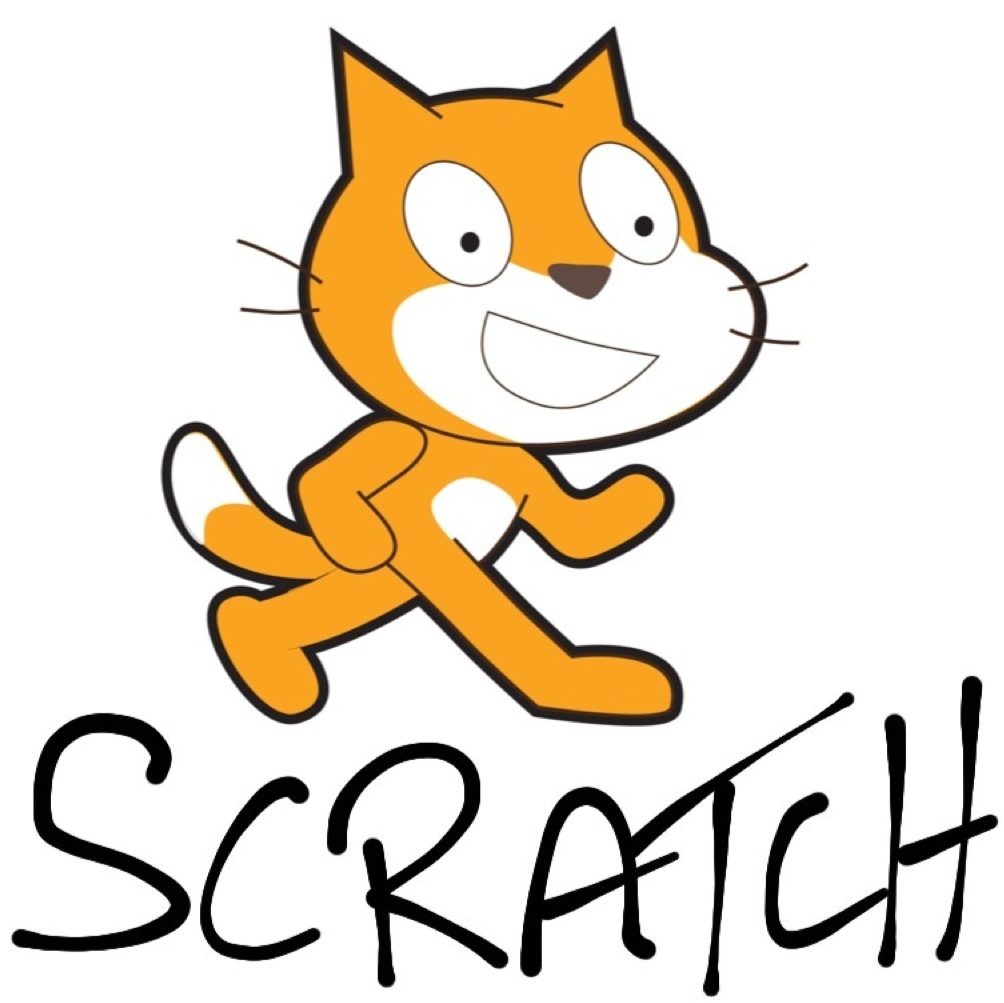 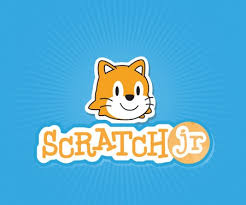 Activités créatives o
Rime en o - opérations
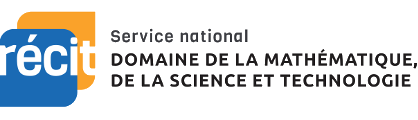 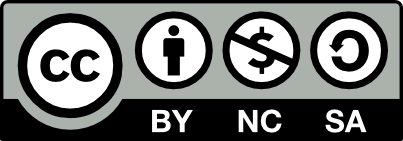 ‹#›
Créé par RÉCIT MST BY-NC-SA 2020, Sonya Fiset (sonya.fiset@recitmst.qc.ca)
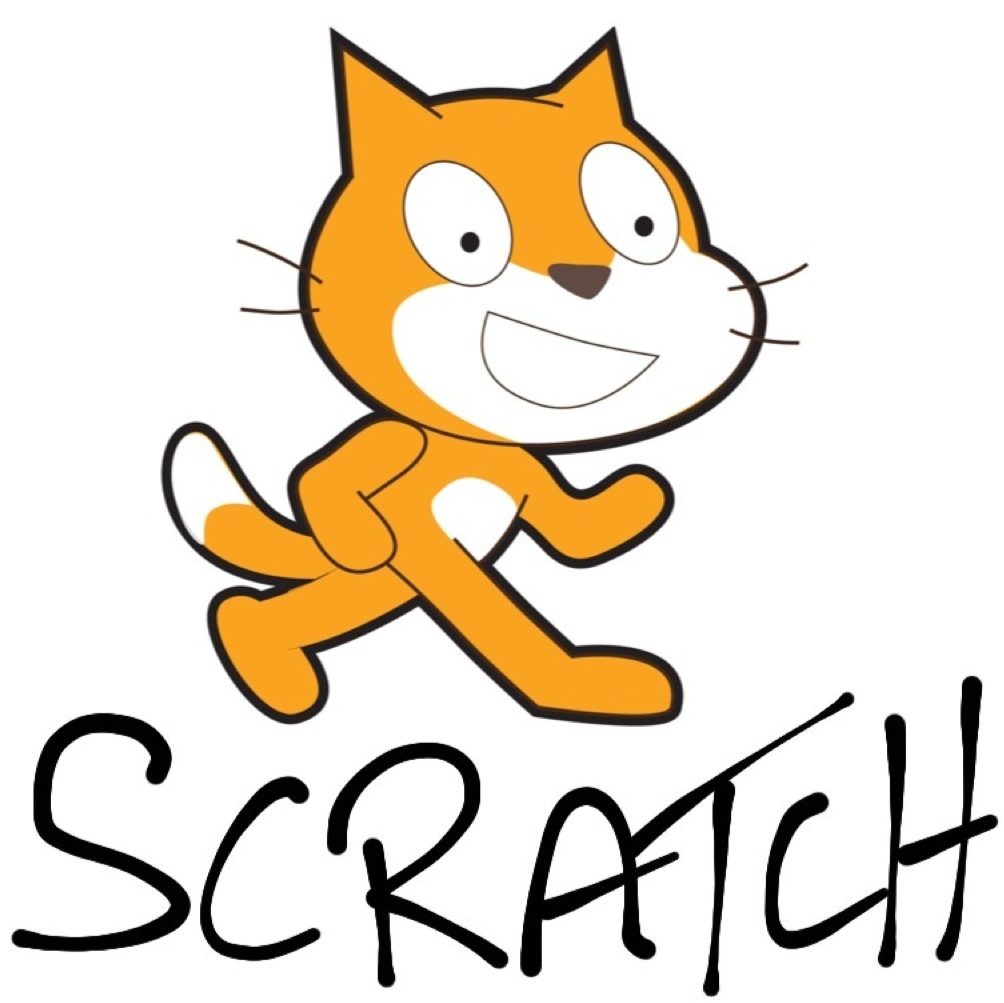 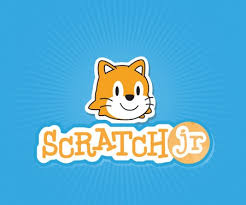 Activités créatives p
Proverbes - plus - périmètre
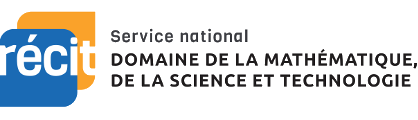 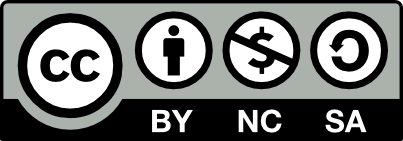 ‹#›
Créé par RÉCIT MST BY-NC-SA 2020, Sonya Fiset (sonya.fiset@recitmst.qc.ca)
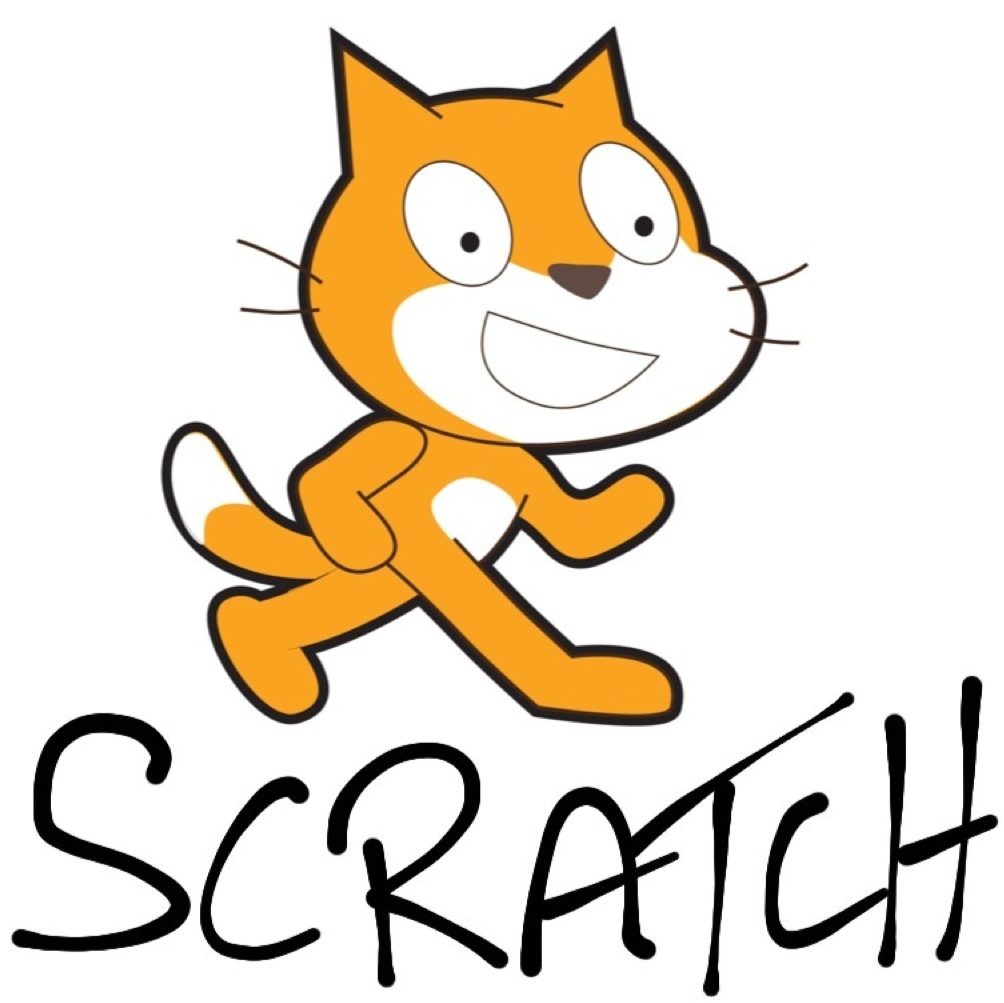 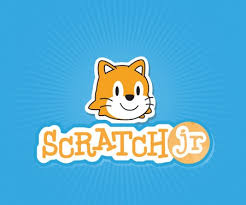 Activités créatives q
Question - quotient
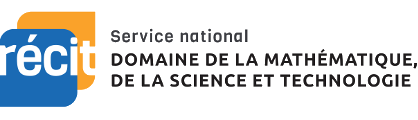 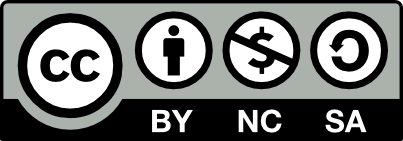 ‹#›
Créé par RÉCIT MST BY-NC-SA 2020, Sonya Fiset (sonya.fiset@recitmst.qc.ca)
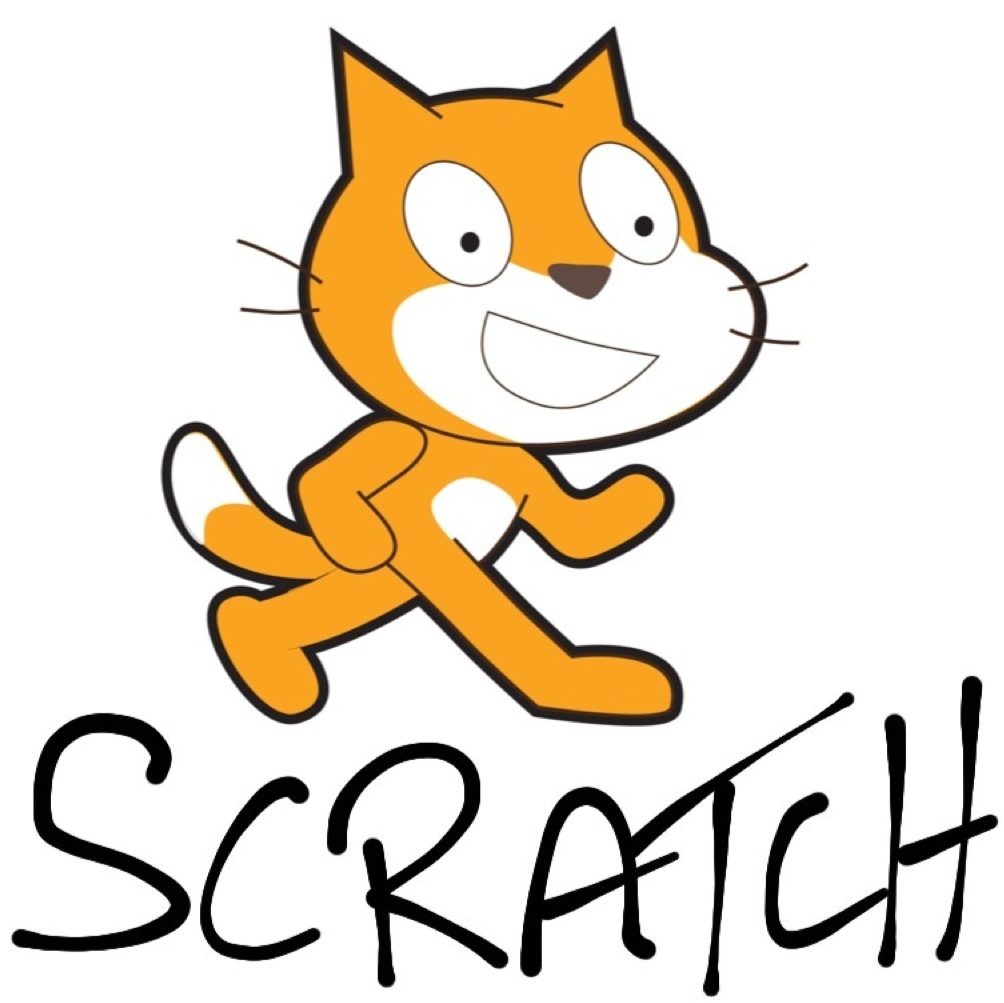 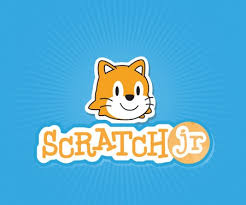 Activités créatives r
Recette - rap - rectangle - réflexion
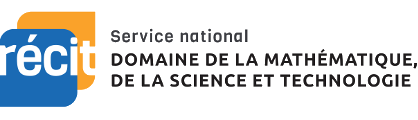 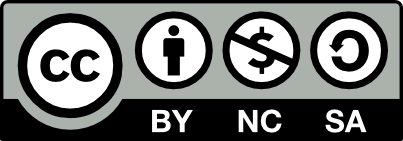 ‹#›
Créé par RÉCIT MST BY-NC-SA 2020, Sonya Fiset (sonya.fiset@recitmst.qc.ca)
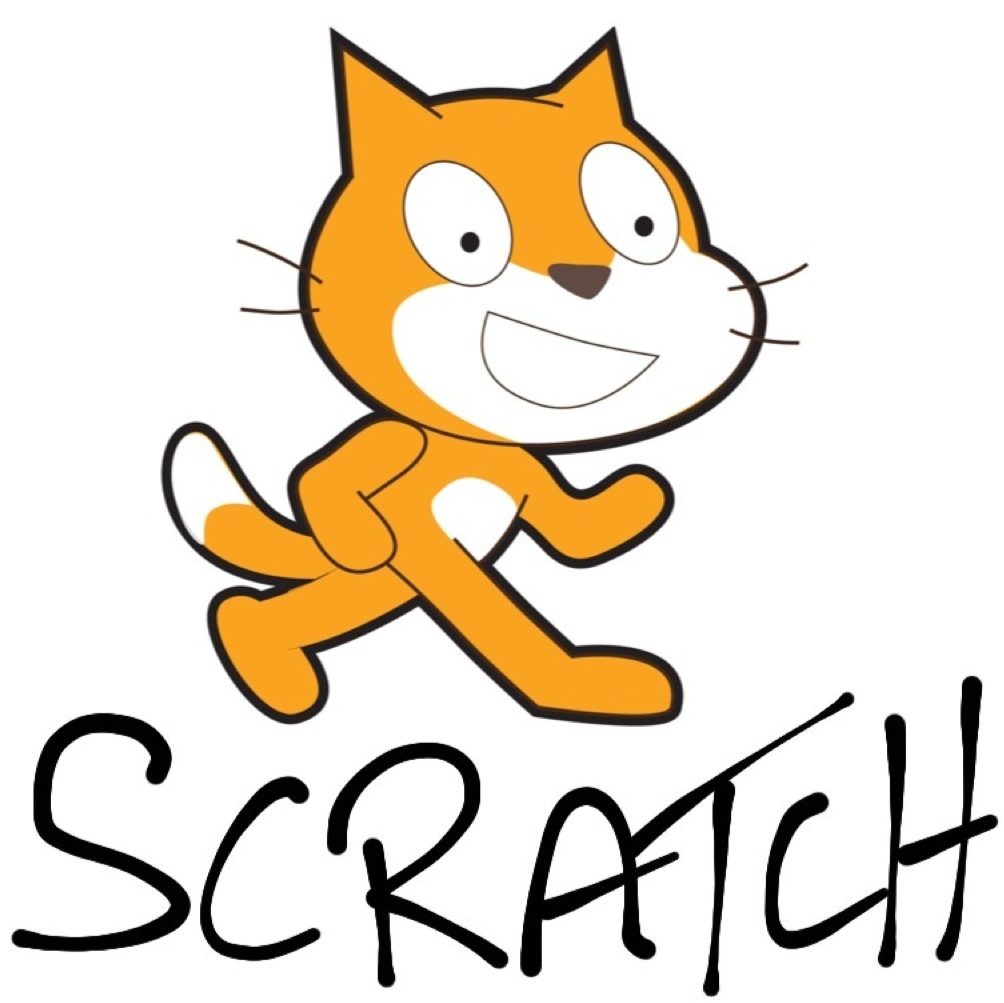 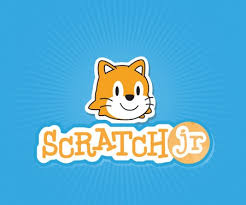 Activités créatives s
Sport - surface
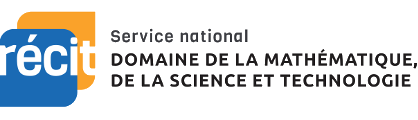 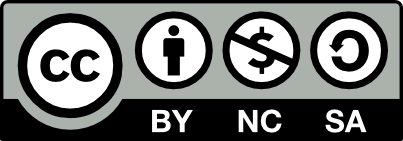 ‹#›
Créé par RÉCIT MST BY-NC-SA 2020, Sonya Fiset (sonya.fiset@recitmst.qc.ca)
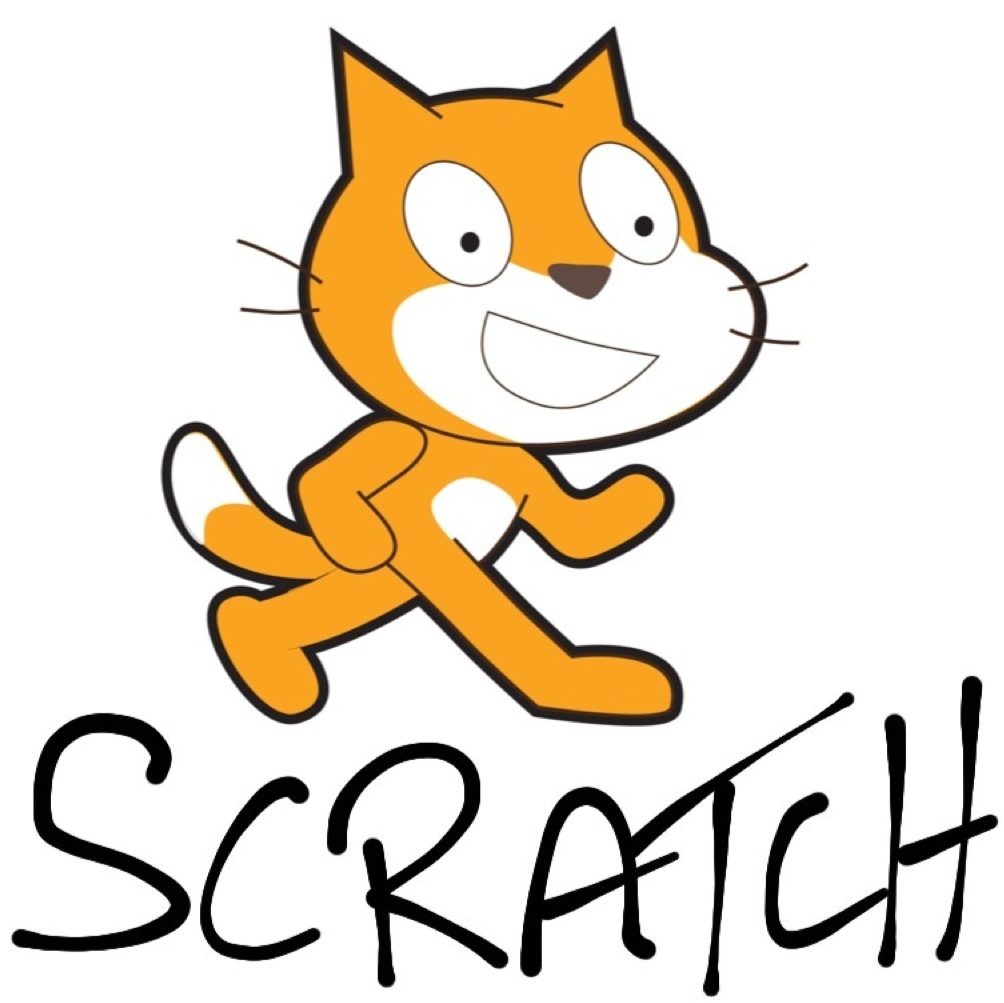 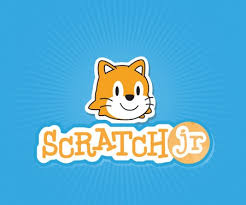 Activités créatives t
Chasse aux trésors - ligne du temps
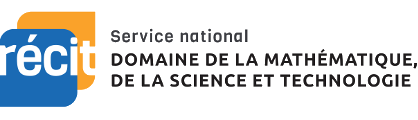 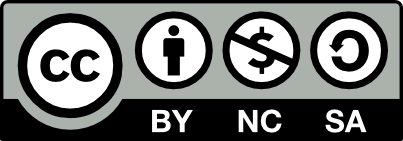 ‹#›
Créé par RÉCIT MST BY-NC-SA 2020, Sonya Fiset (sonya.fiset@recitmst.qc.ca)
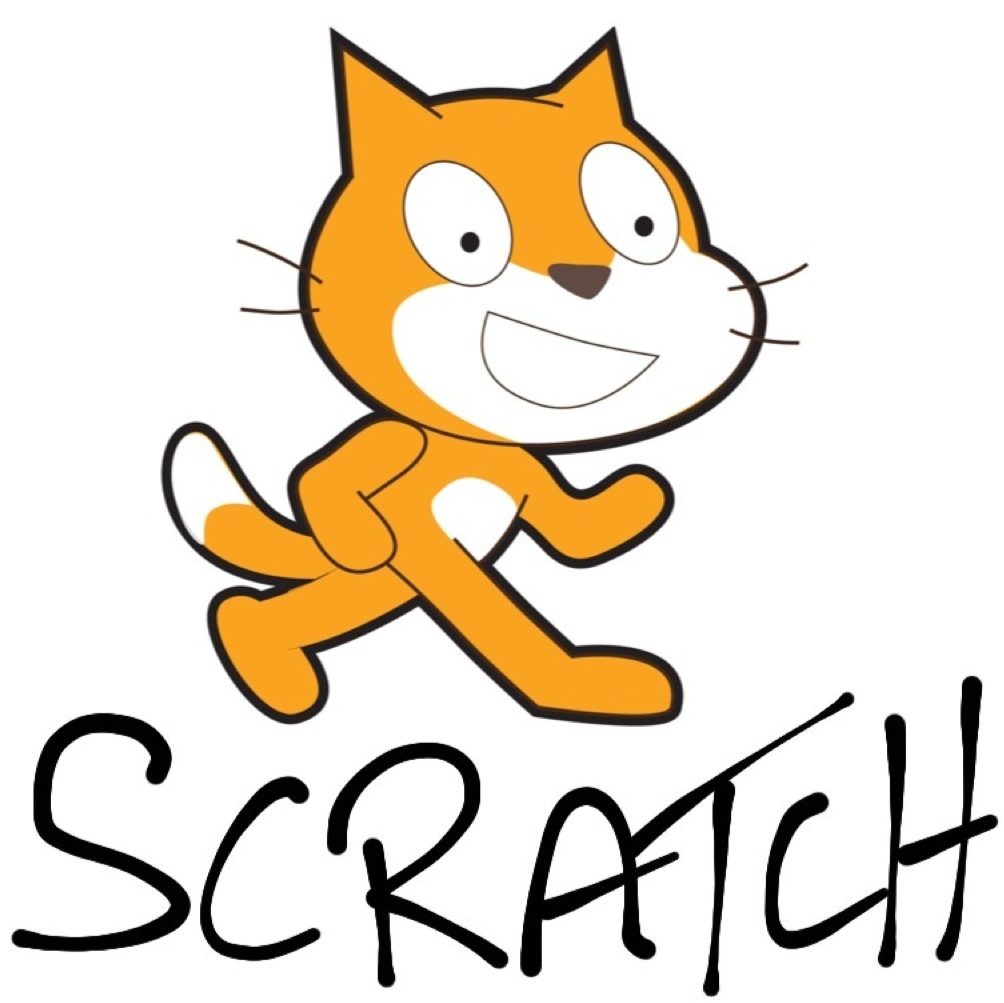 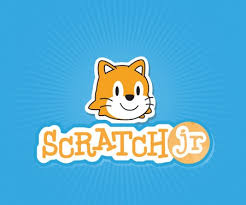 Activités créatives u
Un et une sont des déterminants - unités
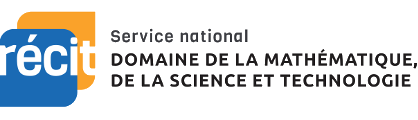 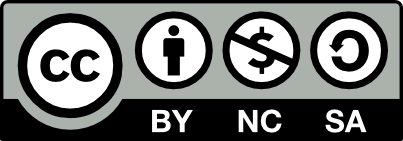 ‹#›
Créé par RÉCIT MST BY-NC-SA 2020, Sonya Fiset (sonya.fiset@recitmst.qc.ca)
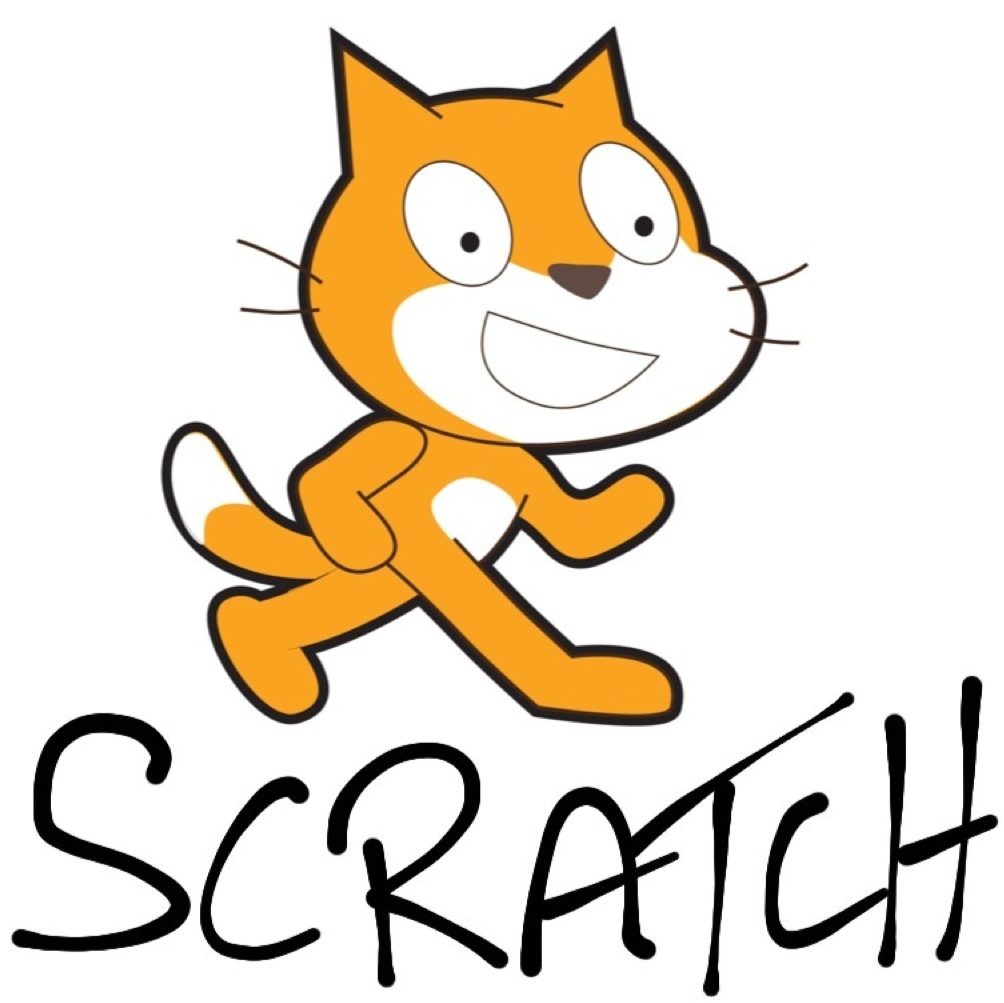 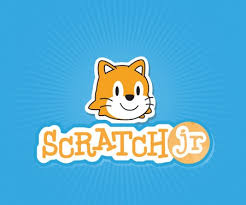 Activités créatives v
Verbes - vingt et volume
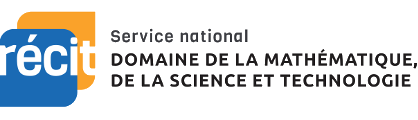 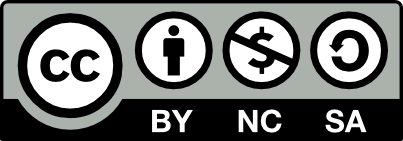 ‹#›
Créé par RÉCIT MST BY-NC-SA 2020, Sonya Fiset (sonya.fiset@recitmst.qc.ca)
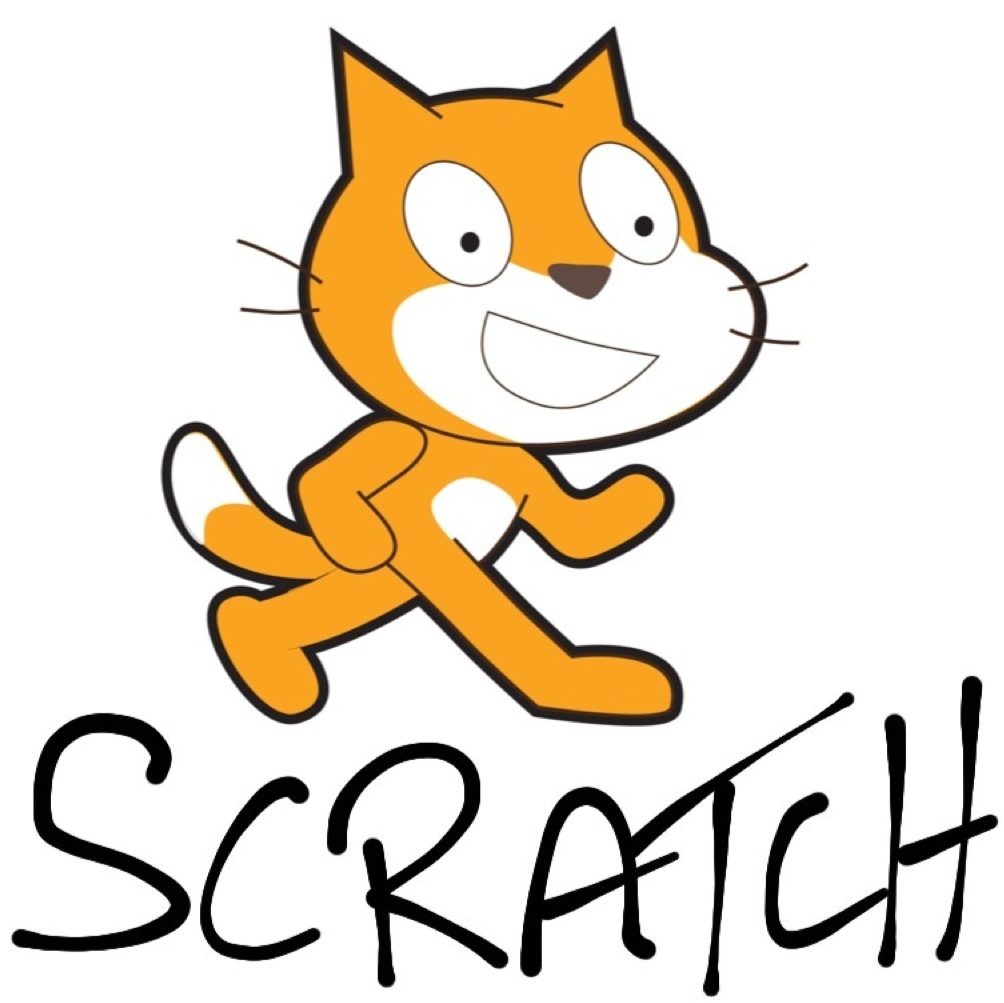 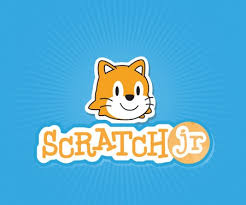 Activités créatives w
Week-end -  What? Why? Who? Which? 
When? How? Where?
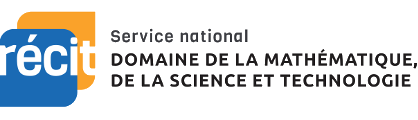 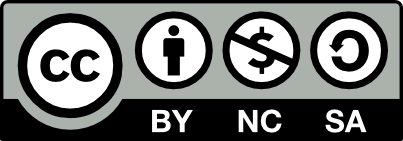 ‹#›
Créé par RÉCIT MST BY-NC-SA 2020, Sonya Fiset (sonya.fiset@recitmst.qc.ca)
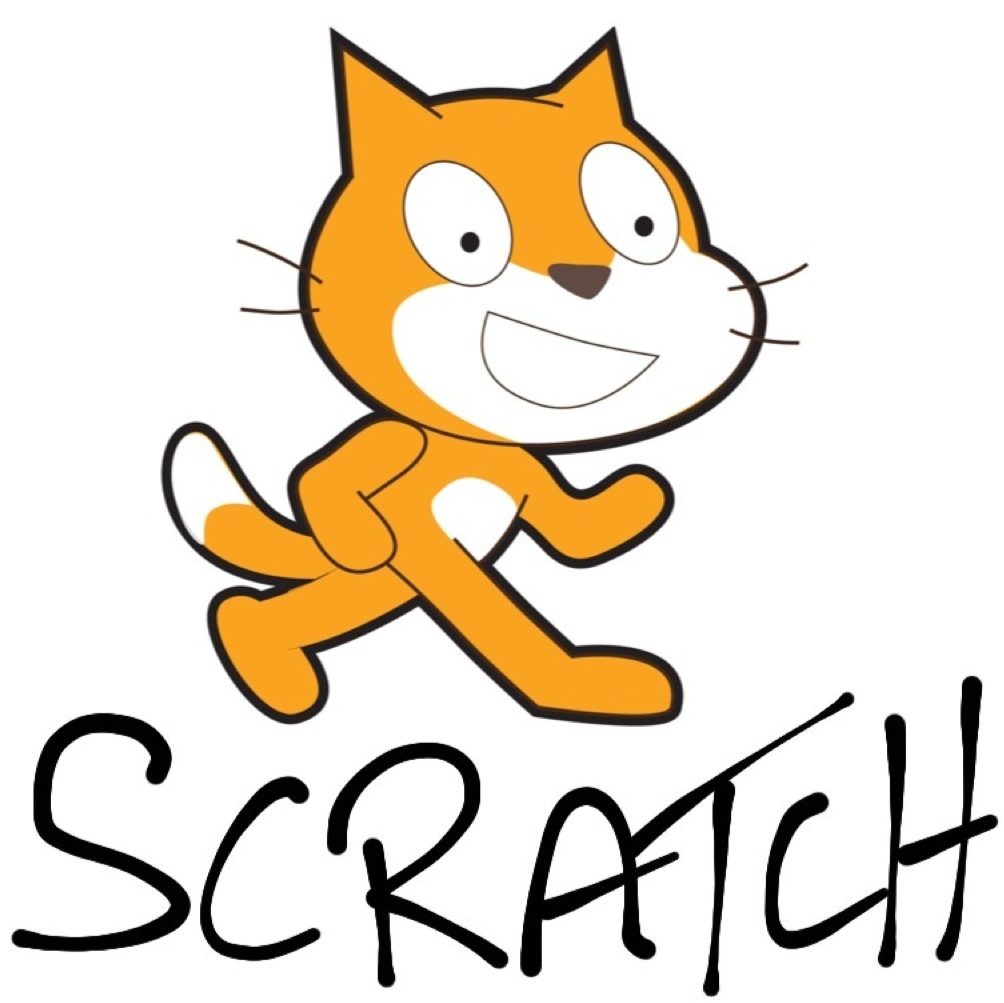 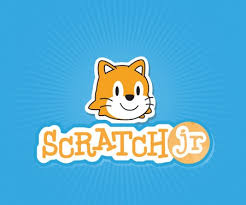 Activités créatives x
Xylophone - xantusie du désert - x diagramme -
X la multiplication
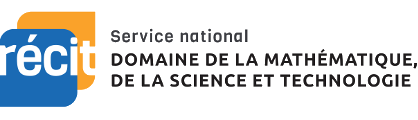 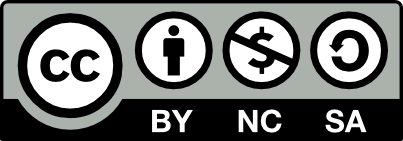 ‹#›
Créé par RÉCIT MST BY-NC-SA 2020, Sonya Fiset (sonya.fiset@recitmst.qc.ca)
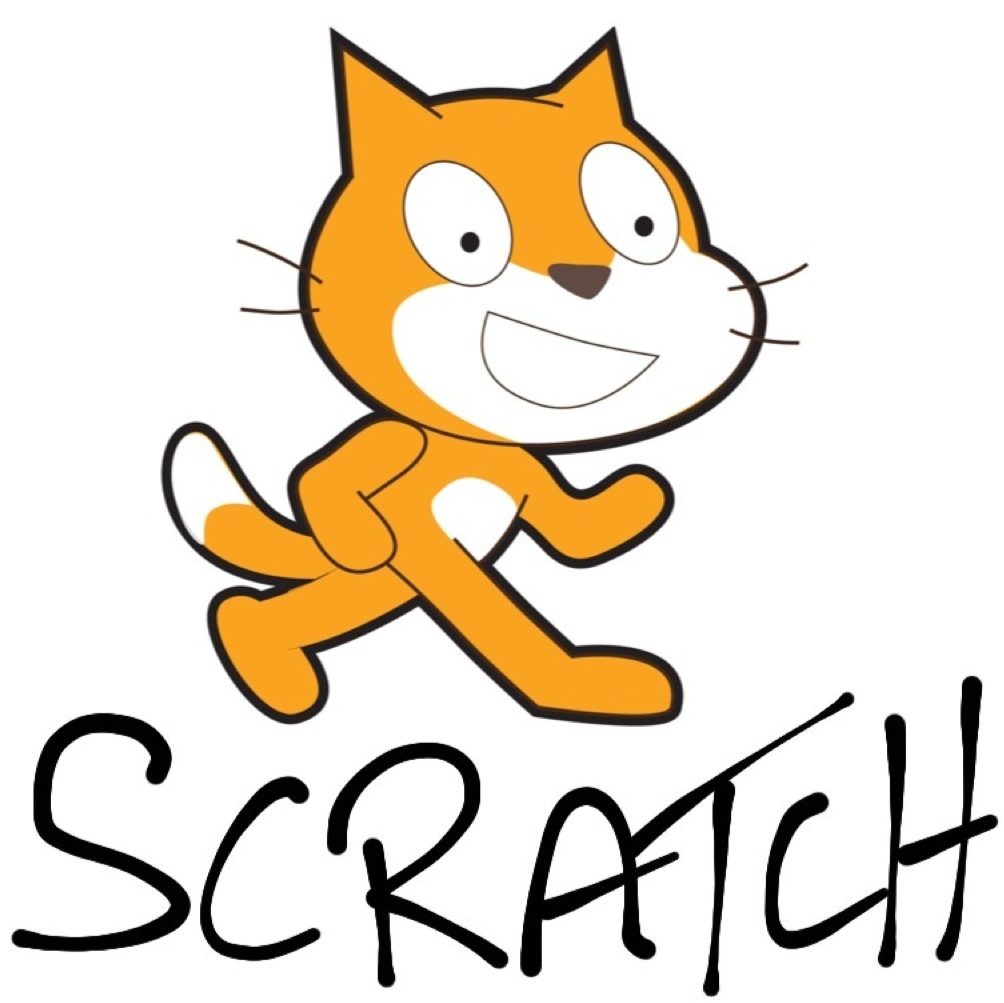 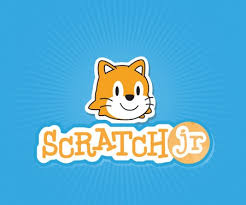 Activités créatives y
Yoga -  Les axes horizontal, appelé x et vertical, appelé y
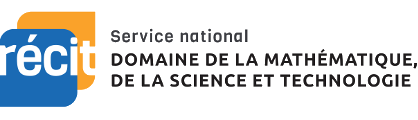 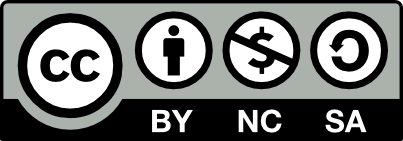 ‹#›
Créé par RÉCIT MST BY-NC-SA 2020, Sonya Fiset (sonya.fiset@recitmst.qc.ca)
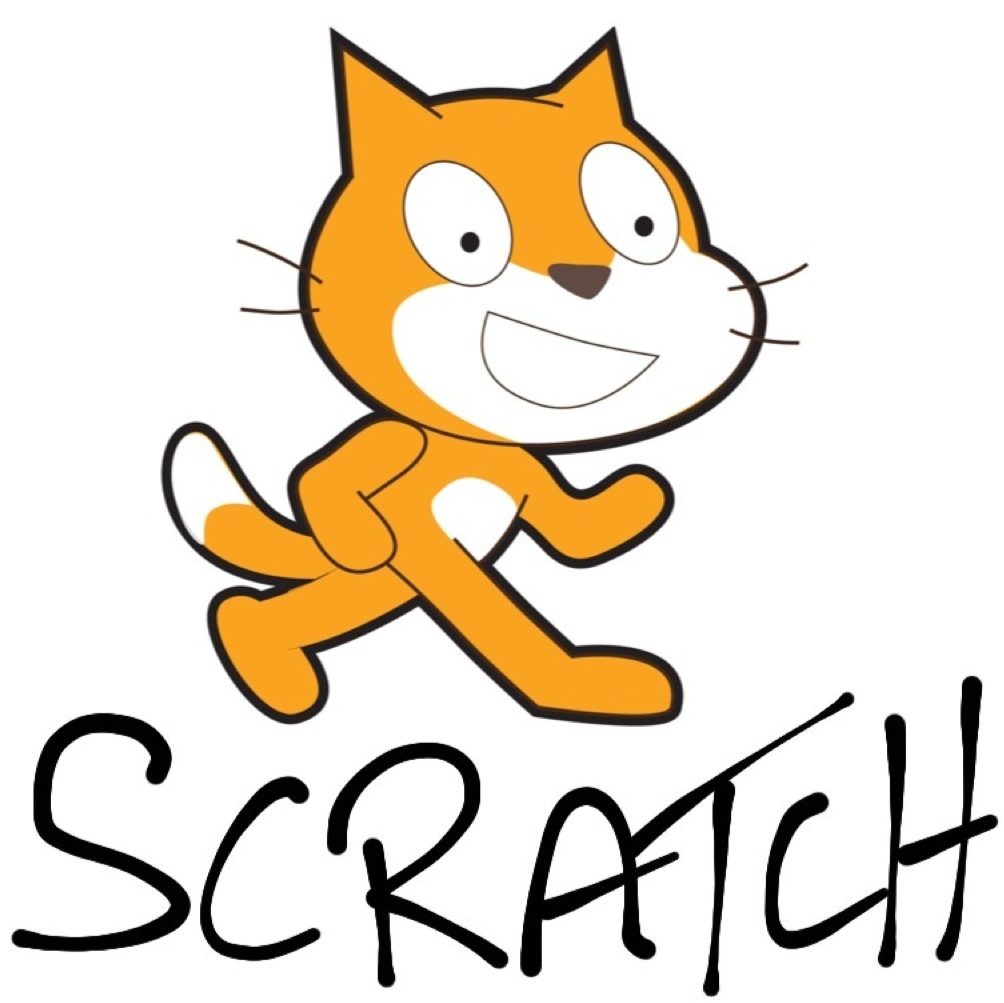 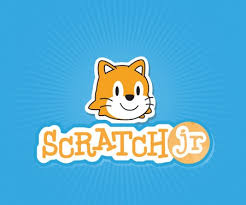 Activités créatives z
Zèbre - pluriel des mots en z- zéro
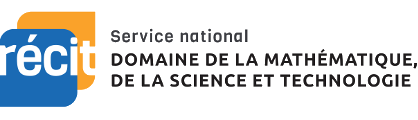 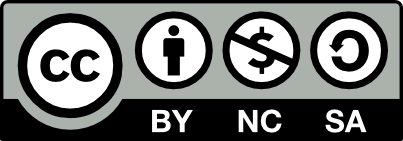 ‹#›
Créé par RÉCIT MST BY-NC-SA 2020, Sonya Fiset (sonya.fiset@recitmst.qc.ca)